CHỦ ĐỀ 9
CHU VI, DIỆN TÍCH 
MỘT SỐ HÌNH PHẲNG
BÀI 50
CHU VI HÌNH TAM GIÁC, 
HÌNH TỨ GIÁC, 
HÌNH CHỮ NHẬT, HÌNH VUÔNG
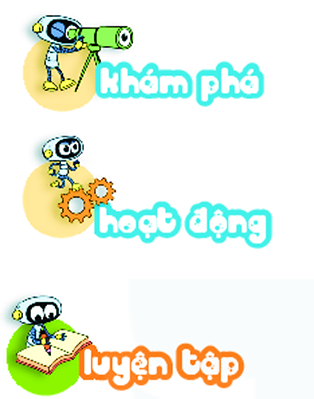 CHU VI HÌNH TAM GIÁC, HÌNH TỨ GIÁC
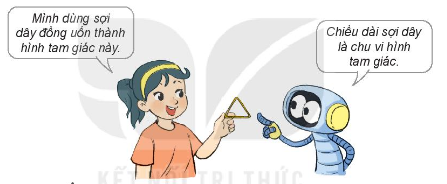 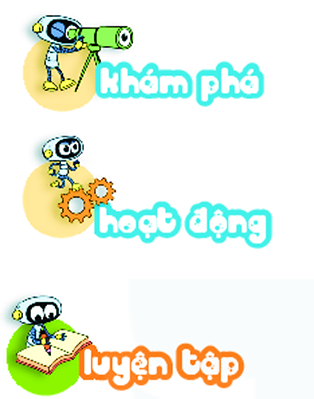 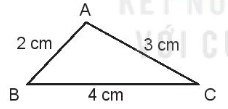 Tổng độ dài ba cạnh của hình tam giác ABC là:
2 cm + 3cm + 4cm = 9cm
Ta nói: Chu vi của tam giác ABC là 9cm
Muốn tính chu vi hình tam giác ta lấy độ dài ba cạnh cộng với nhau
Muốn tính chu vi hình tam giác ta làm như thế nào?
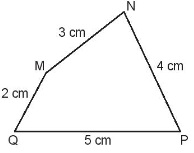 Dựa vào cách tính chu vi hình tam giác, tìm ra cách tính chu vi hình tứ giác
Chu vi của hình tứ giác MNPQ là:
2 + 3 + 4 + 5 = 14 (cm)
                  Đáp số: 14cm.
Muốn tính chu vi hình tứ giác ta lấy độ dài các cạnh cộng với nhau
Muốn tính chu vi hình tứ giác ta làm như thế nào?
Nhận xét:
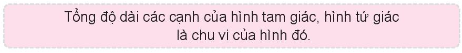 Muốn tính chu vi hình tam giác, hình tứ giác ta làm thế nào?
Muốn tính chu vi hình tam giác, hình tứ giác ta lấy độ dài các cạnh cộng với nhau
Khi tính chu vi hình tam giác, hình tứ giác ta lưu ý điều gì?
Khi tính chu vi hình tam giác, hình tứ giác ta lưu ý độ dài các cạnh phải cùng đơn vị đo
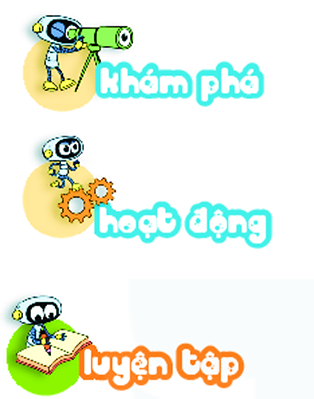 1
Tính chu vi tam giác có độ dài các cạnh là:
a)
7cm, 10 cm và 14cm
Mẫu:              Bài giải:
Chu vi hình tam giác là:
7 + 10 + 14 = 31 (cm)
                   Đáp số: 31cm.
b)
20dm, 30dm và 40dm
c)
15dm, 20dm và 15dm
Bài giải:
Chu vi tam giác là:
20 + 30 + 40 = 90 (dm)
                  Đáp số: 90dm
Bài giải:
Chu vi tam giác là:
15 + 20 + 15 = 50 (dm)
                  Đáp số: 50dm
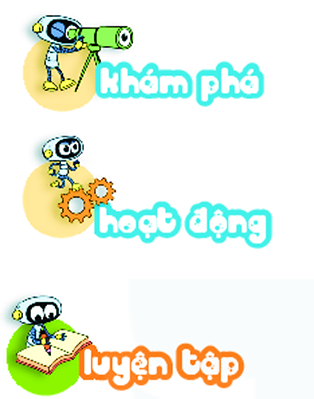 2
Tính chu vi tứ giác có độ dài các cạnh là:
a, 3dm, 4dm, 5dm và 6dm
b, 10cm, 15cm, 10cm và 15cm
Bài giải:
Bài giải:
Chu vi hình tứ giác là:
3 + 4 + 5 + 6 = 20 (dm)
                Đáp số: 20dm.
Chu vi hình tứ giác là:
10 + 15 + 10 + 15 = 50 (cm)
                Đáp số: 50cm.
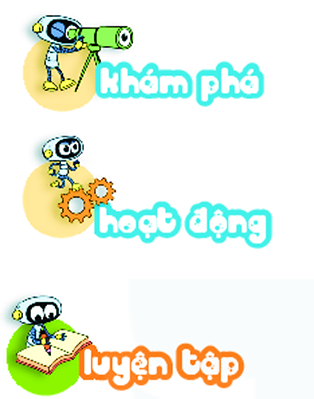 3
Rô – bốt dùng đèn nháy để trang trí thuyền như hình vẽ. Hỏi chiều dài đoạn dây đèn nháy là bao nhiêu xăng – ti – mét?
Bài giải:
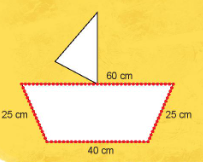 Chiều dài đoạn dây đèn nháy là:
25 + 60 + 25 + 40 = 150 (cm)
                            Đáp số: 150cm.